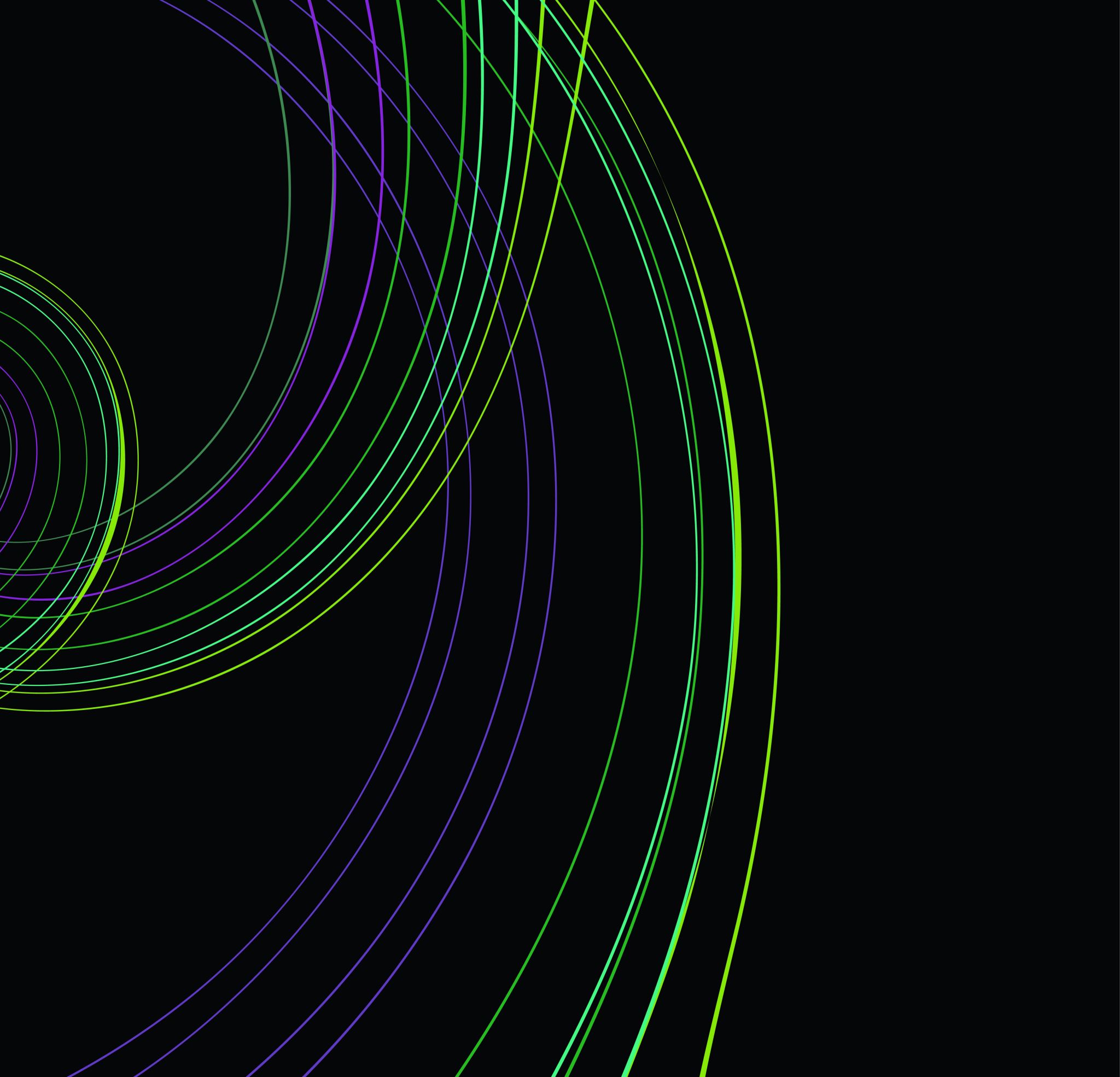 MARIJAMPOLĖS SAVIVALDYBĖS BENDROJO UGDYMO MOKYKLŲ PASIRENGIMO ATNAUJINTŲ BENDRŲJŲ PROGRAMŲ DIEGIMUI APKLAUSOS KOKYBINĖ ANALIZĖ IR REKOMENDACIJOS
Marijampolės savivaldybės administracijos Švietimo, kultūros ir sporto skyriaus vyriausiosios specialistės Aušra Biskienė, Loreta Matusevičienė
Tikslas – pasiruošti sėkmingam ugdymo turinio atnaujinimo (toliau – UTA) įgyvendinimui Marijampolės savivaldybėje 

Įgyvendinimo laikotarpis 
2022-2023 m. m.
MARIJAMPOLĖS SAVIVALDYBĖS PASIRENGIMO DIEGTI ATNAUJINTĄ UGDYMO TURINĮ VEIKSMŲ PLANAS
PATVIRTINTAS
Marijampolės savivaldybės administracijos direktoriaus 2022 m. gegužės 3 d. įsakymu Nr. DV-713
1 uždavinys. Atlikti situacijos įsivertinimą
Apklausos anotacija
Uždavinys: atlikti situacijos įsivertinimą Marijampolės savivaldybės bendrojo ugdymo (toliau BU) mokyklose.
Priemonė: situacijos analizė, kaip BU mokyklos pasirengusios atnaujintų bendrųjų programų (toliau – UTA) diegimui.
Laukiamas rezultatas: BU mokyklų tyrimo duomenys atskleis mokytojų požiūrį į atnaujinamą ugdymo turinį, bendrąsias kompetencijas ir ugdymo programas, išaiškės mokytojų mokymo(si) poreikis. Tyrimas padės įgyvendinti veiksmų plano uždavinius. Atlikta išteklių ir galimybių analizė padės priimti strateginius susitarimus, reikalingus pasirengti darbui su atnaujintu ugdymo turiniu.
Apklausos metodas: internetinė apklausa. Apklausą inicijavo ir anoniminę anketą parengė Marijampolės savivaldybės skaitmeninio UTA komanda. BU mokyklų vadovai organizavo apklausą švietimo įstaigose ir pateikė apibendrintus kiekybinius rezultatus Švietimo, kultūros ir sporto skyriui, kuris paruošė duomenis apibendrinančias išvadas.
Terminas: 2022 m. rugsėjo–gruodžio mėn.
Apklausos imtis: apklausoje dalyvavo 14 BU mokyklų.
APIBENDRINTI TYRIMO KOKYBINĖS ANALIZĖS DUOMENYS
2. Atnaujintas ugdymo turinys (toliau – UTA)
Duomenis apibendrinanti išvada: 
55 proc. mokytojų yra susipažinę, 42 proc. iš dalies, o 3 proc. dar nesusipažinę su UTA kompetencijų aprašais. 39 proc. yra tikri, daugiau nei pusė, 57 proc., tik iš dalies yra tikri, kad supranta, kaip reikės ugdyti mokinių bendrąsias kompetencijas dalyko pamokų metu. Tačiau yra ir tokių mokytojų (4 proc.), kurie tuo nėra užtikrinti. Didžioji dauguma mokytojų, net 70 proc., mano, kad teks pasimokyti ir atnaujinti žinias apie kompetencijas. 27 proc. mokytojų teigimu tik iš dalies tai supranta, o 3 proc. nesupranta, jog teks ir jiems patiems mokytis. Iš išvardintų mokytojui reikalingų kompetencijų įgyvendinant UTA net pusė (50 proc.) norėtų patobulinti įtraukiojo ugdymo strategijų išmanymo ir taikymo kompetenciją; po 45 proc. mokytojų – skirtingų mokymo modelių ir galimų ugdymo technologijų įvaldymo ir taikymo bei gebėjimo suasmeninti, individualizuoti ir pritaikyti ugdymo turinį kiekvienam besimokančiajam kompetencijas. Kita dalis (32 proc.) mokytojų norėtų stiprinti mokymo ir mokymosi strategijų įvairovės išmanymo, 28 proc. bendrųjų ir specifinių vaiko raidos dėsningumų išmanymo, 22 proc. – pozityvaus elgesio palaikymo strategijų išmanymo ir taikymo, 19 proc. – skaitmeninio raštingumo, 14 proc. – bendradarbiavimo ir darbo komandoje kompetencijas. Kad apie kompetencijomis grįstą ugdymą reikėtų daugiau kalbėtis mokyklose, teigia daugiau nei pusė (60 proc.) respondentų.  Tačiau iš dalies šiam teiginiui pritaria 37 proc. mokytojų, o nepritariančių yra 3 proc. Didžioji dalis apklaustųjų (58 proc.) yra linkę skirti arba skirti iš dalies (33 proc.) daug dėmesio ir laiko kompetencijų analizei, ir tik 9 proc. šiam darbui daug dėmesio bei laiko šiuo metu neskiria.
3. Bendrosios kompetencijos įgyvendinant UTA
4. Mano kvalifikacijos tobulinimas įgyvendinant UTA
Duomenis apibendrinanti išvada: daugiau nei pusė, 68 proc., mokytojų iš dalies gali patys perprasti atnaujintas bendrąsias programas ir darbą pagal jas, ir tik 18 proc. tai gali padaryti savarankiškai, o 12 proc. – perprasti atnaujintų ugdymosi programų apskritai nepavyksta. Didžioji dauguma mokytojų, net 76 proc., norėtų dalyvauti kvalifikacijos tobulinimo renginiuose, kur būtų pristatomas ugdymo turinio atnaujinimas. 20 proc. teigia, jog iš dalies tokiuose renginiuose pravartu dalyvauti. Tačiau 2 proc. mokytojų nuomone, renginių, kur būtų pristatomas ugdymo turinio atnaujinimas, – nereikia. Bendravimas ir bendradarbiavimas su kolegomis planuojant savo pamokas (ugdymo procesą) pagal atnaujintas bendrąsias programas yra svarbus 81 proc. mokytojų, 17 proc. – tai yra svarbu iš dalies ir tik 1 proc. atsakiusiųjų bendravimas ir bendradarbiavimas nėra svarbus. 58 proc. mokytojų teigia, kad iš dalies turi patirties ir gali ja dalintis su kolegomis, kaip organizuoti kompetencijomis grįstą pamoką, 28 proc. atsakė, kad tokios patirties neturi, bet 15 proc. respondentų gali dalintis patirtimi, kaip organizuoti kompetencijomis grįstą pamoką.
Kad švietimo įstaigose, kuriose dirbama, yra sudarytos sąlygos mokytojų kolegialiam bendradarbiavimui, atsakė didžioji dalis pedagogų (90 proc.),  tokias sąlygas iš dalies turi 11 proc. mokytojų ir tik 0,3 proc. – neturi. „Kolega kolegai” kaip aktualiausia kvalifikacijos tobulinimo renginių forma pasirinkta daugiau nei pusės (55 proc.) respondentų, išvažiuojamuosius gerosios patirties stebėjimo vizitus Lietuvoje (užsienyje) rinkosi 52 proc. apklaustųjų, vebinarus – 39 proc.
33 proc. mokytojų mano, jog paskaita aktualiausia kvalifikacijos tobulinimo renginių forma, šiek tiek mažiau (32 proc.) apklaustųjų pažymėjo tęstines kvalifikacijos tobulinimo programas (ne mažiau nei 40 val.), 28 proc. – NŠA mokymus (konsultacijas), likusioji dalis (0,3 proc.) pasiūlė  geriausių Lietuvos mokytojų patyriminius seminarus.
5. UTA komandos veikla mokykloje
Duomenis apibendrinanti išvada: net 91 proc. apklaustųjų teigia, kad mokykloje, kurioje jie dirba, yra sudaryta UTA komanda, koordinuojanti ugdymo turinio įgyvendinimą mokykloje. Tačiau 8 proc. teigia, kad apie tai nežino, o 1 proc., kad tokios komandos mokykloje nėra. Kad mokykloje, kurioje dirba, yra parengtas UTA veiksmų planas, ir su juo yra susipažinę, teigiamai atsiliepė 79 proc. mokytojų. Likusi dalis respondentų teigia, kad apie UTA planą nežino (18 proc.) arba jo nėra ir nesa susipažinę (3 proc.). 
Mokyklose UTA komanda informaciją teikia šiais būdais: posėdžių metu (77 proc. mokytojų teigimu), metodinėje taryboje (metodinėse grupėse) (68 proc.), e-dienyne (38 proc.), mokyklos svetainėje (33 proc.), kitais aptartais būdais (15 proc.). Tačiau yra tokių pastebėjimų, jog nėra patikimos informacijos iš NŠA, tad nėra ką perteikti; UTA komanda sukurta, bet dar nėra apmokyta dirbti ir teikti informaciją; dar nebuvo susitikimo su mokyklos bendruomene. 80 proc. apklausoje dalyvavusių mokytojų teigia, kad mokyklos vadovas juos supažindino su UTA gairėmis, poreikiu, pokyčiais, kad tai yra padarę tik iš dalies, mano 18 proc., o su UTA gairėmis nėra supažindinti atsakė 2 proc. 57 proc. mokytojų, dalyvavusių, Nacionalinės švietimo agentūros mokymuose, mokykloje dalijosi (dalijasi) informacija (žiniomis) apie UTA, 30 proc. mokytojų teigimu, tai yra darę iš dalies, o 13 proc. informacija iš mokymų nesidalino.
Duomenis apibendrinanti išvada: 37 proc. apklaustųjų apibūdindami savo savijautą dalyvaujant UTA diegimo pokytyje teigia, kad nusiteikę mokytis ir tobulėti. Tačiau 26 proc. jaučia įtampą dėl būsimų pokyčių įgyvendinimo, o 5 proc. nepritaria šiems pokyčiams. 0,7 proc. savijautos apibūdinimui pasinaudoja savus teiginius.
6. Grįžtamasis ryšys
APIBENDRINTOS APKLAUSOS IŠVADOS (1)
1. Susipažinę su dalyko atnaujintomis programomis beveik visi mokytojai, mažiau nei pusė išbando įgytas žinias apie ugdymo turinio atnaujinimą savo dalyko pamokose.
2. Nors didžioji dalis respondentų susipažinę su kompetencijų aprašais, tačiau dauguma pripažįsta, kad kompetencijomis grįstos pamokos organizavimo reikia dar mokytis. 
3. Mokytojams trūksta praktinių kompetencijomis grįsto ugdymo įgūdžių. 
4. Pusė respondentų norėtų patobulinti įtraukiojo ugdymo strategijų išmanymo ir taikymo kompetenciją; 
beveik pusė mokytojų – skirtingų mokymo modelių ir galimų ugdymo technologijų įvaldymo ir taikymo 
bei gebėjimo suasmeninti, individualizuoti ir pritaikyti ugdymo turinį kiekvienam besimokančiajam kompetencijas.
APIBENDRINTOS APKLAUSOS IŠVADOS (2)
5. Didžioji dalis mokytojų nėra linkę mokytis savarankiškai, todėl norėtų dalyvauti kvalifikacijos tobulinimo renginiuose. Priimtiniausios kvalifikacijos tobulinimo formos – „Kolega kolegai“ bei gerosios patirties stebėjimo vizitai.
6. Visose BU mokyklose yra sudarytos UTA komandos, parengti veiksmų planai, vyksta UTA sklaida.
7. Vertindami UTA procesus dalis mokytojų yra nusiteikę tobulėti ir mokytis, kita dalis jaučia įtampą dėl būsimų pokyčių, labai nedidelė dalis netiki UTA sėkme.
REKOMENDACIJOS (1)
Bendrojo ugdymo mokykloms
1. Bendradarbiauti tarpusavyje UTA klausimais ir dalintis gerosiomis UTA praktikomis ne tik mokyklose, bet ir už jų ribų.
2. Vadovams ieškoti būdų, kad visi mokytojai būtų susipažinę su atnaujintomis programomis.
Bendrojo ugdymo mokyklų dalykų mokytojams
1. Dalintis tarpusavyje UTA informacija.
2. Dalintis UTA patirtimi  mokyklos ir savivaldybės metodinėse grupėse.  
3. Mokytojams, susipažinusiems su UTA, įgytas žinias aktyviau išbandyti dalyko pamokose.
Marijampolės Meilės Lukšienės Švietimo centrui
 Organizuoti kvalifikacijos tobulinimosi renginius (kvalifikacijos tobulinimosi programas ir gerosios patirties sklaidą) dalykų mokytojams ir mokyklų pedagogų bendruomenėms UTA tema (atsižvelgiant į išsakytą mokytojams reikalingų kompetencijų tobulinimo poreikį).
 Organizuoti mokymus apie įtraukiojo ugdymo strategijų taikymą ugdymo procese.
REKOMENDACIJOS (2)
Bendrojo ugdymo mokyklų UTA komandoms
 Teikti motyvacinę pagalbą mokytojams UTA klausimais.
 Burti mokytojus naujovių sklaidai ir kolegialiam dalykinių kompetencijų tobulinimui.
 Metodinėse grupėse „apžvelgti“ atnaujintas bendrąsias programas ir (ar) organizuoti praktinius užsiėmimus. 
Švietimo, kultūros ir sporto skyriui
 Nuolat bendradarbiauti su NŠA, švietimo įstaigomis, teikti aktualią informaciją UTA temomis.
 Inicijuoti mokymus įstaigų vadovams, kaip sėkmingai įgyvendinti UTA (pamokos planavimas, organizavimas, kompetencijų ugdymas pamokoje ir kt.).
Nacionalinei švietimo agentūrai
1. Parengti ir pasidalinti UTA gerosios patirties (pamokų) vaizdo medžiagą.
2 uždavinys. Sudaryti palankias sąlygas UTA diegimui
Lietuvos Respublikos švietimo, mokslo ir sporto ministro 2022 m. rugpjūčio 24 d. įsakymas Nr. V-1269 „Dėl priešmokyklinio, pradinio, pagrindinio ir vidurinio ugdymo bendrųjų programų patvirtinimo“
3 uždavinys. Organizuoti UTA proceso veiklų ir rezultatų sklaidą
UTA mokymų sklaida;
Ugdymo įstaigų vadovų informavimas apie UTA vyksmą, konsultavimas;
Informacijos visuomenei teikimas;
Dalijimasis sėkmės istorijomis;
Renginys ugdymo įstaigų UTA komandoms (2023 m. vasario-kovo mėn.);
Socialinių partnerių įtraukimas į bendras veiklas.
4 uždavinys. Vykdyti pasiruošimo proceso stebėseną.
Stebėsena, analizė ir reikalingų sprendimų priėmimas